Ethics of Scientific Conduct
Today’s programme
Copyright and Authorship
Copyrighted work
Creative substance 


  Objective expression
Unique result
Creative element
Natural person

 Expressed in a way that can be percieved
Copyright
What is copyrighted?
It really depends on the nation 
Harmonisation through international treaties
Berne Convention, WIPO Copyright treaties, WTO
WIPO gives examples of what is protected in most countries
literary works (novels, poems, newspaper articles)
computer programs, databases;
films, musical compositions, artistic works, drawings, photographs,
architecture
advertisements, maps, and technical drawings.
Berne convention (mother of all copyright treaties) - 1886
Minimum standards of protection 
works, protection must include "every production in the literary, scientific and artistic domain, whatever the mode or form of its expression“
National treatment
Each state grants foreign works same treatment as national works
Copyright is the need to require authorisation to „use“ the work
„Use“ is a technical term, has to be defined by law
Positive list of „uses“ that require authorisation
What does it mean to „USE“, (typical examples)
Summary
International treaties
European framework
Authorship
Originator – the one who gives existence
Creative input + effort
If two autors reach the same work independently the Copyright belongs to the first in line (usually).
One work cannot have two authors, but can have co-authors
Author
Co-Authors VS Collection of works
Collection of works (not co-authorship)
Rights of an employer/investor
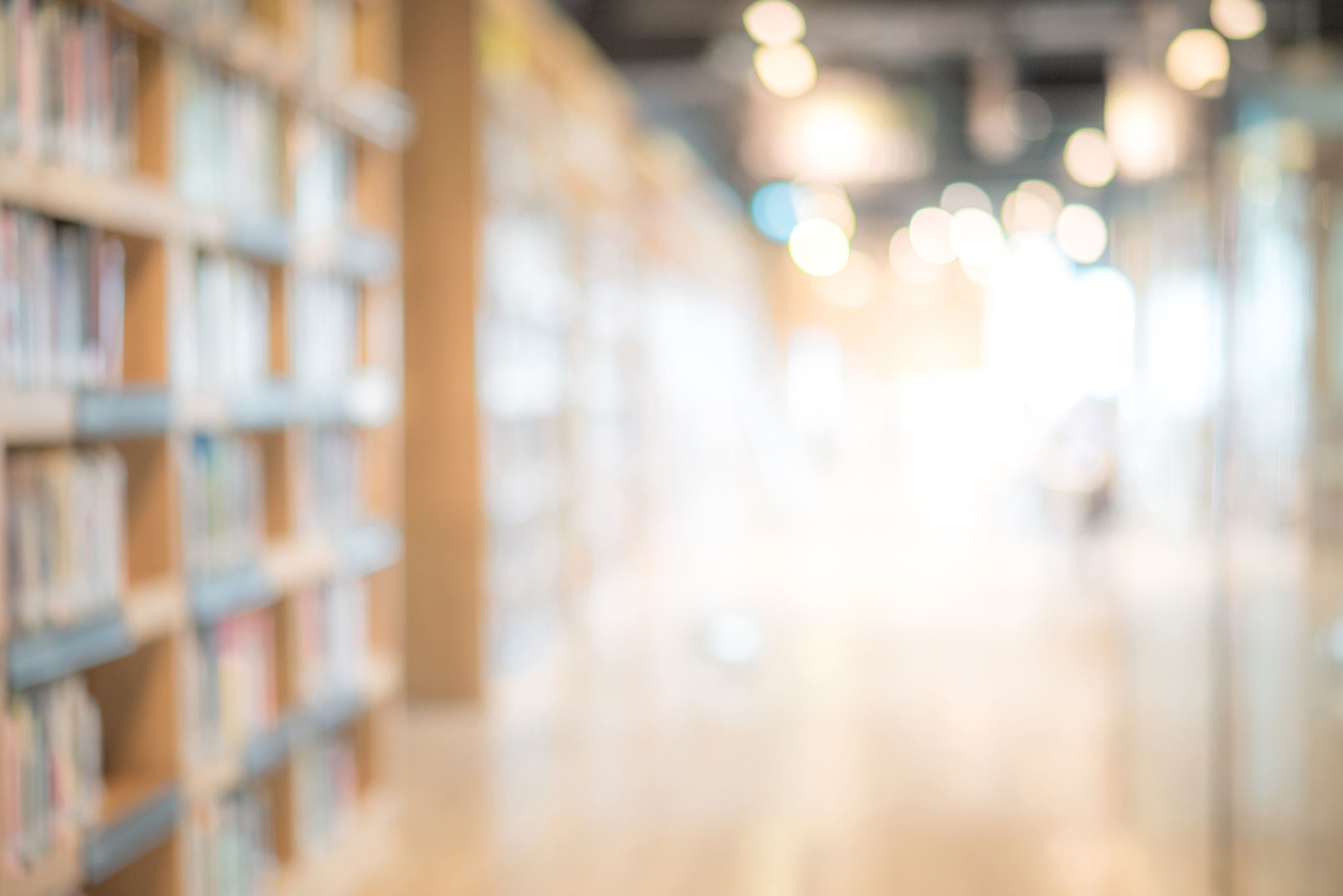 Authorship and Plagiarism
Academic and Legal perspective
What cannot be copyrighted
The fundamental difference
Who is the Author?
What is Plagiarism?
Citation
Right to software and computer programs
Module 2
Introduction to ……
Software
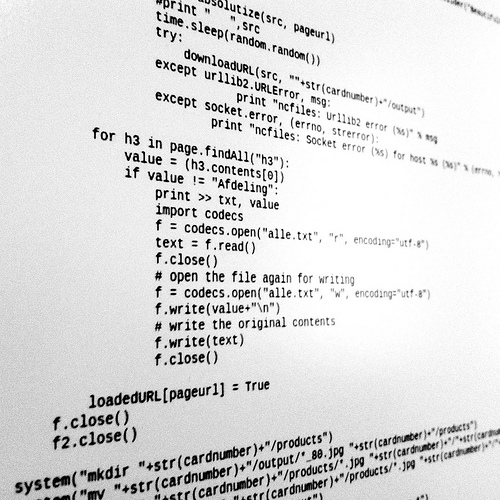 Computer program
Software vs. Program
Coding, Programming, Engineering
RequiredLegal tools
What does market need?
What to protect ?
IDEA
FUNCTION
GUI
BRAND
What to protect ?
IDEA
FUNCTION
GUI
BRAND
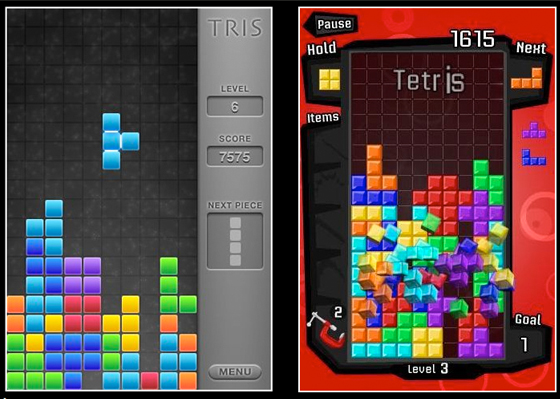 What to protect ?
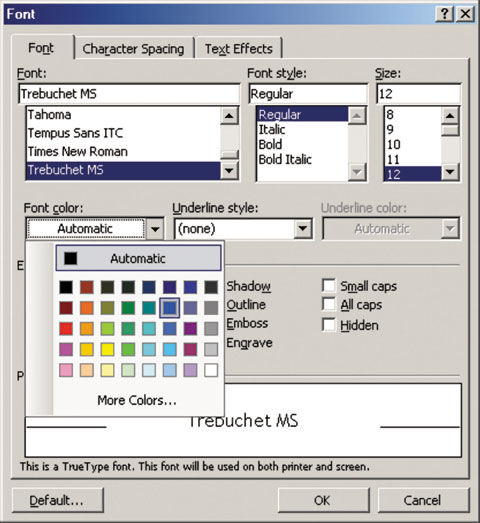 IDEA
FUNCTION
GUI
BRAND
What to protect ?
IDEA
FUNCTION
GUI
BRAND
What to protect ?
IDEA
FUNCTION
GUI
BRAND
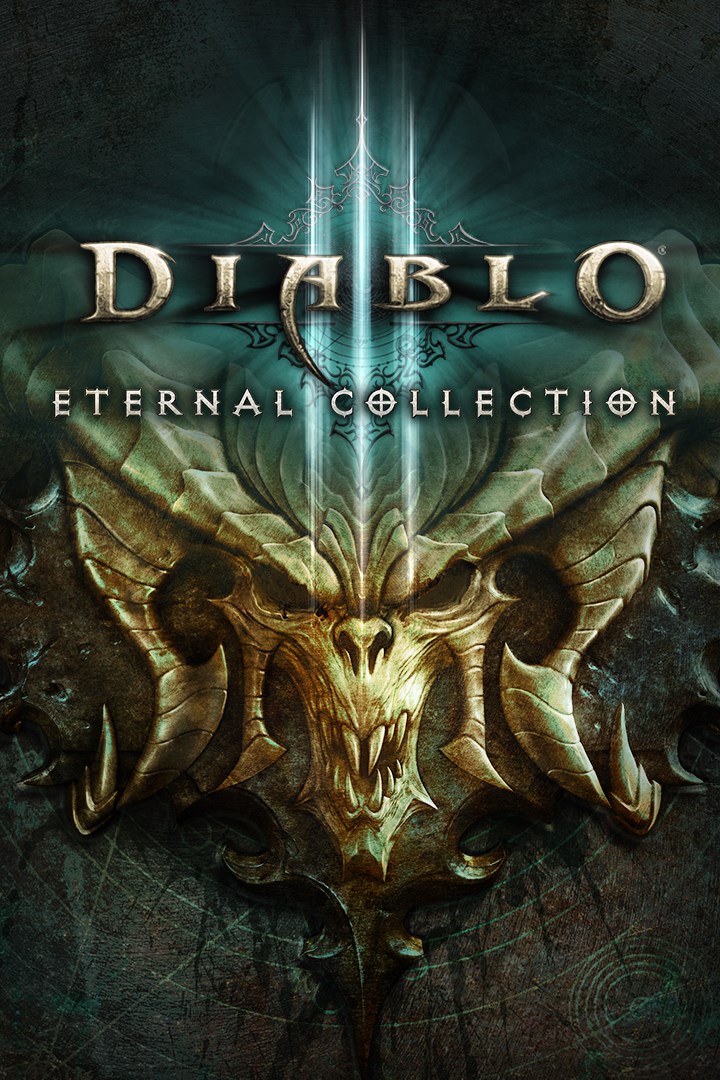 Main objectives:
Software market
Further Issues
How to communicate value in a market?
Employee-employer relations
Agency agreements
Remuneration of software producers
Incentive
Protection of
License fee vs. Salary
Company vs. programmer
Code
Graphic user interface
Idea
Legal tools for producers
Further questions
Software Market
Generic copy/Service in cloud/Individual solution
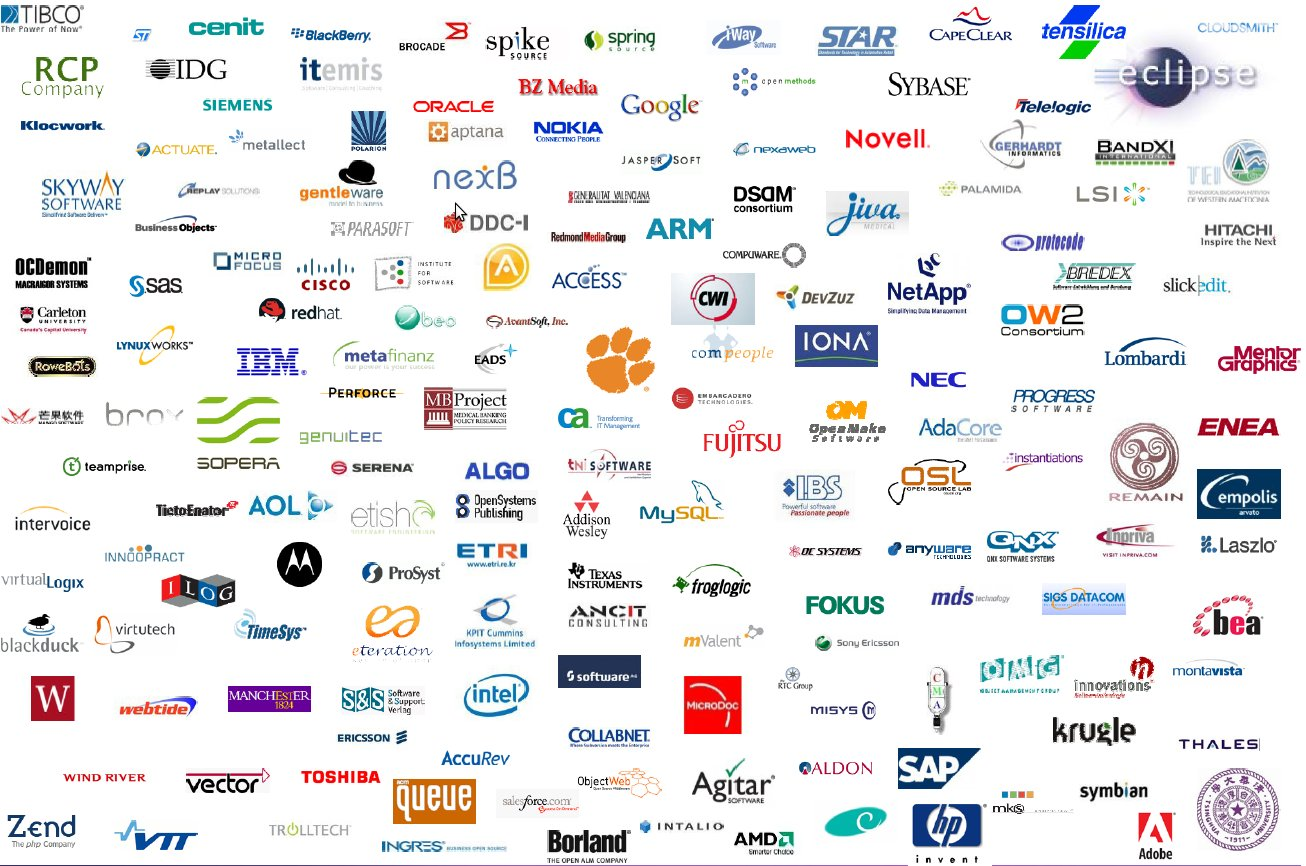 Software Products
Four Fundamental activities
Computer programsDirective (EU)
computer program
Architecture of software - law does not make this distinction
How is the program protected?
Copyright to computer program
What is protected?
YES
No
the expression of a computer program
Binary Code
Source code
Ideas
Principles
Logic, 
Algorithms
Programming languages
Originator – the one who gives existence
Creative input + effort
If two autors reach the same work independently the Copyright belongs to the first in line (usually).
One work cannot have two authors, but can have co-authors
Author
Original Work?
Co-Authors VS Collection of works
Cooperation – Who owns the work ??
What is the benefit of the authorship to a program?
Right to …
Right to …
Rights for geeks – adapting the computer program to your needs
The unauthorised adaptation is an infringement 
Exemption - to achieve the interoperability with other program
Back-up copy is permitted
Right to observe, study or test the functioning of the program
DecompilationWhen it is permitted
Decompilationis possible when
Right to use a copy program
Needs it for interoperability
It is necessary (not available otherwise)
Not for purposes of creating similar product
Exhaustion of rights
The first sale in the Community of a copy of a program by the rightholder … shall exhaust the distribution right within the Community of that copy, 
with the  exception of the right to control further rental of the  program or a copy thereof.
http://whatculture.com/wp-content/uploads/2012/05/UsedGames.jpg
CASE LAW
SAS software - C‑406/10
SAS software - C‑406/10
SAS INSTITUTE
developer of analytical software
Base SAS – enables users to write their own programs
WPL
Competitor
Programmed something identical to Base SAS
the same inputs would produce the same outputs
Says it is OK to study programme
Says it is OK to emulate functionality
Argument of the SAS
WPL did not have the right to acess the source code !
WPL violated copyrights in manuals
WPL copied certain „components“ if not the whole program
Court of justice (SAS software)
to accept that the functionality of a computer program can be protected by copyright would amount to making it possible to monopolise ideas, to the detriment of technological progress
 protection covers only the individual expression of the work and thus leaves other authors the desired latitude to create similar or even identical programs provided that they refrain from copying
WPL did not make a decompilation, they reproduced functionality
Conclusion no. 1
Neither the functionality of a computer program nor the programming language and the format of data files used in a computer program … constitute a form of expression of that program 
and
as such, are not protected by copyright in computer programs for the purposes of that directive.
CJEU – Licence to explore
Discussion
If the functionality is not protected by software (comp. Programme directive), is it protected by something else?
Legal protection of data and databases
69
What is the difference
Definujte zápatí - název prezentace / pracoviště
70
WHO OWNS THE DATA ?
Define footer – presentation title / department
71
IP RIGHTS TO THE DATA
Define footer - Name of the presentation / Your name / Unit, Office
72
Database
73
DATABASE – legal definition
Definujte zápatí - název prezentace / pracoviště
74
DATABASE AS A COPYRIGHTED WORK
What about …
76
Sui generis protection
77
What is protected/rewarded?
78
There are two kinds of databases
79
What do we protect
80
Scope
81
Object of protection
82
Author
The author of a database shall be the natural person or group of natural persons who created the base or, where the legislation of the Member States so permits, the legal person designated as the rightholder by that legislation.
83
expression of the DB protectable by COPYRIGHT
84
Co-Authorship
85
In addition, with respect to online materials, protected databases include:(T. Alexander Kley - The European Database Directive In Perspective )
collections of company registers, 
movie schedules, 
news articles and headlines, 
real estate information, 
job records  and markets,   
financial information,   
poems, medical lexicons, 
weblinks,
ticketing event data, 
advertisements, 
addresses, and sporting event information.  
websites in general, as collections of webpages, are presumptively protected under the Directive so long as there was substantial investment in their content. 
collections of self-help groups, 
public exhibition catalogues, collective bargaining agreements, hit music titles, and magazines.  F
inally, in the case of electronic materials, protection may extend to collections of email addresses, demographic information, and map derivations.   ADV-Firmenbuch, Austrian Supreme Court (Oberste Gerichtshof) (Apr. 9, 2002).
86
Sui generis Rights
NON original databases
87
Right for the maker of a database which shows that:
88
Content of the right
89
Sui generis right can be exhausted
The first sale of a copy of a database within the Community by the rightholder or with his consent shall exhaust the right to control resale of that copy within the Community;
90
Difference between original and non-original protection
91
Term of protection
92
Commercialization
93
Computer program associated with the database
Protection under this Directive shall not apply to computer programs used in the making or operation of databases accessible by electronic means.
94
Trade secret
95
Confidential information
96
Taksk no. 1: what is google search?
97
98
EXCEPTIONS
The maker of a database which is made available to the public in whatever manner may not prevent a lawful user of the database from extracting and/or reutilizing insubstantial parts of its contents, evaluated qualitatively and/or quantitatively, for any purposes whatsoever.
99
Database and software
100
Questions
Module 4
Sharing your work and building on the works of others
How to share information and knowledge
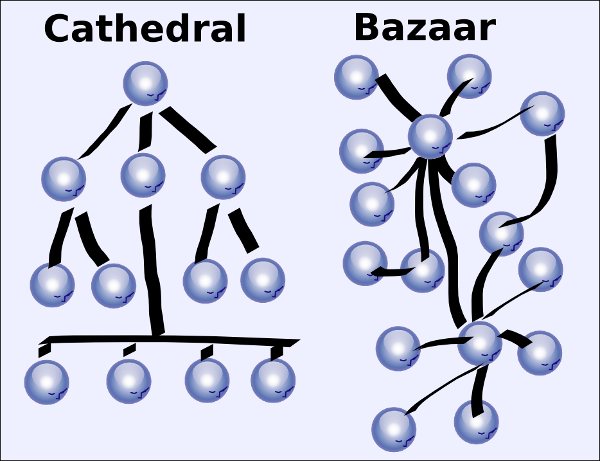 The lessons for data-sharing infrastructure
TOP DOWN
BOTTOM UP
Define footer – presentation title / department
104
Data sharing design and law
Define footer – presentation title / department
105
Bottom up approach is a challenge
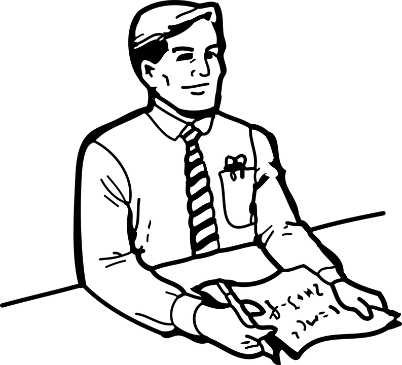 Possible outcomes
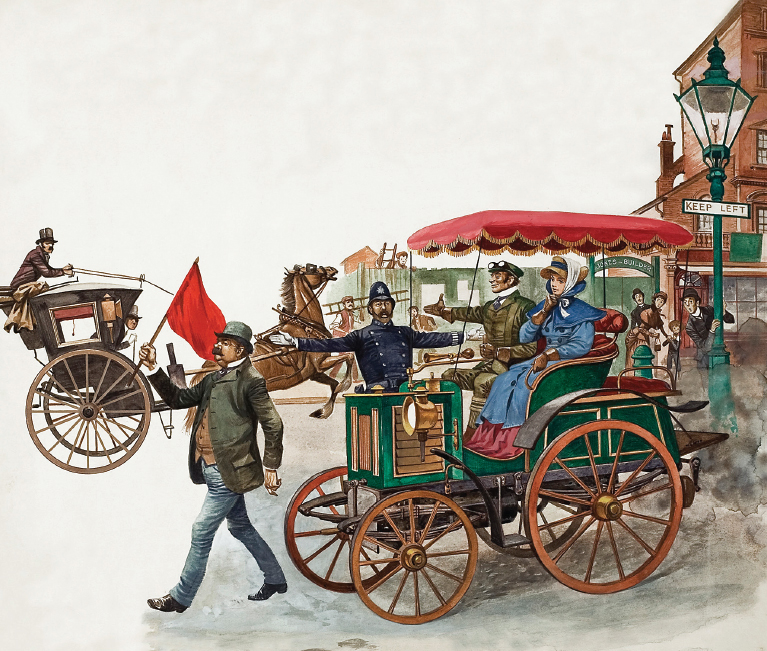 Define footer – presentation title / department
108
Define footer – presentation title / department
109
Main legal issues in data-sharing
Define footer – presentation title / department
110
Right to know (?) and information access
Define footer - Name of the presentation / Your name / Unit, Office
111
There are other rights that have to be balanced towards “restrictive rights”
Define footer – presentation title / department
112
Define footer – presentation title / department
113
Free software
Open software
1. Free Redistribution 
2. Source Code 
3. Derived Works 
4. Integrity of The Author's Source Code 
5. No Discrimination Against Persons or Groups 6. No Discrimination Against Fields of Endeavor 
7. Distribution of License 
8. License Must Not Be Specific to a Product 
9. License Must Not Restrict Other Software 
10. License Must Be Technology-Neutral
Legal typology • Strongly protective licences – “viral licences” – GNU General Public License • Weakly protective licences – Lesser General Public License (LGPL) • Permissive licences – Author’s crediting – BSD License, MIT License